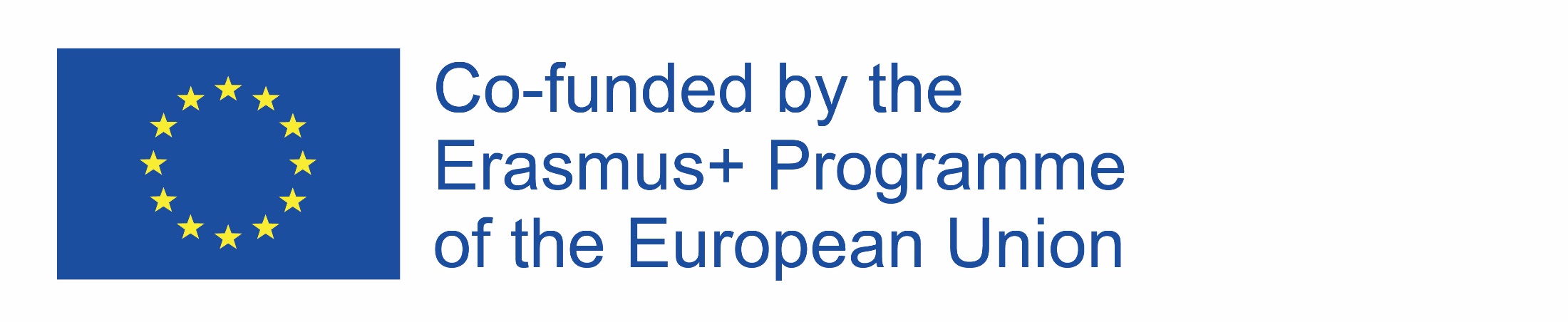 PODRÓŻ Z PLANEM I MAPĄ
WebQuest  jest przeznaczony dla I klasy gimnazjum.

Cele:
zdobycie umiejętności korzystania z map i planów 
Zachęcenie uczniów do samodzielnego zdobywania wiadomości.


Autorka projektu: Joanna Lemirowska - Wronka
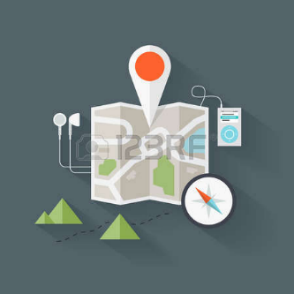 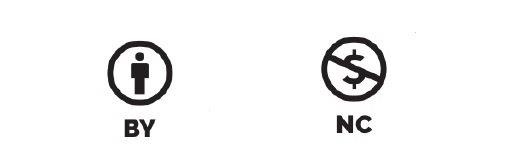 SPIS TREŚCI
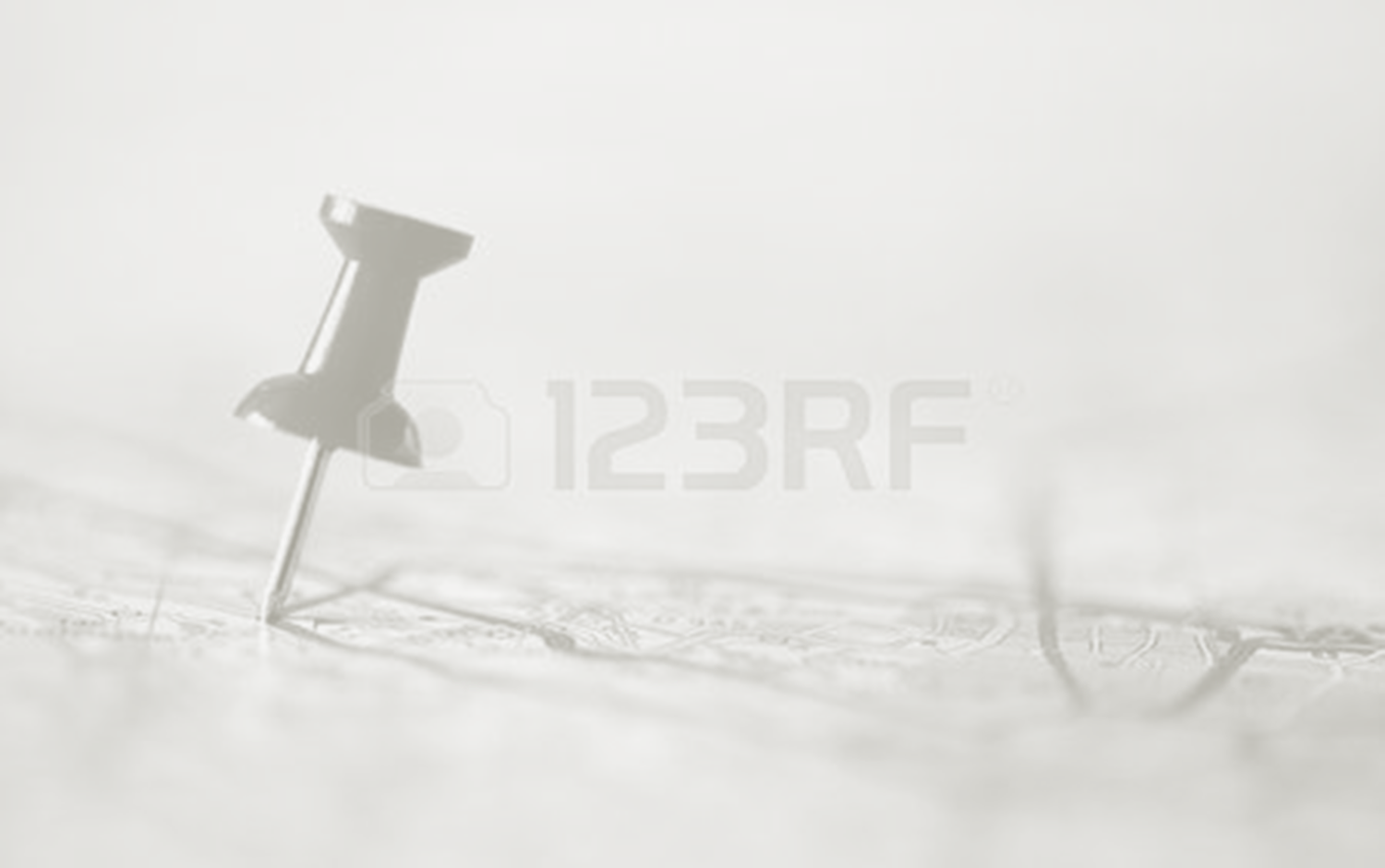 1. Wprowadzenie
2. Zadania
3. Proces
4. Źródła
5. Ewaluacja
6. Konkluzja
7. Poradnik dla nauczyciela
WPROWADZENIE
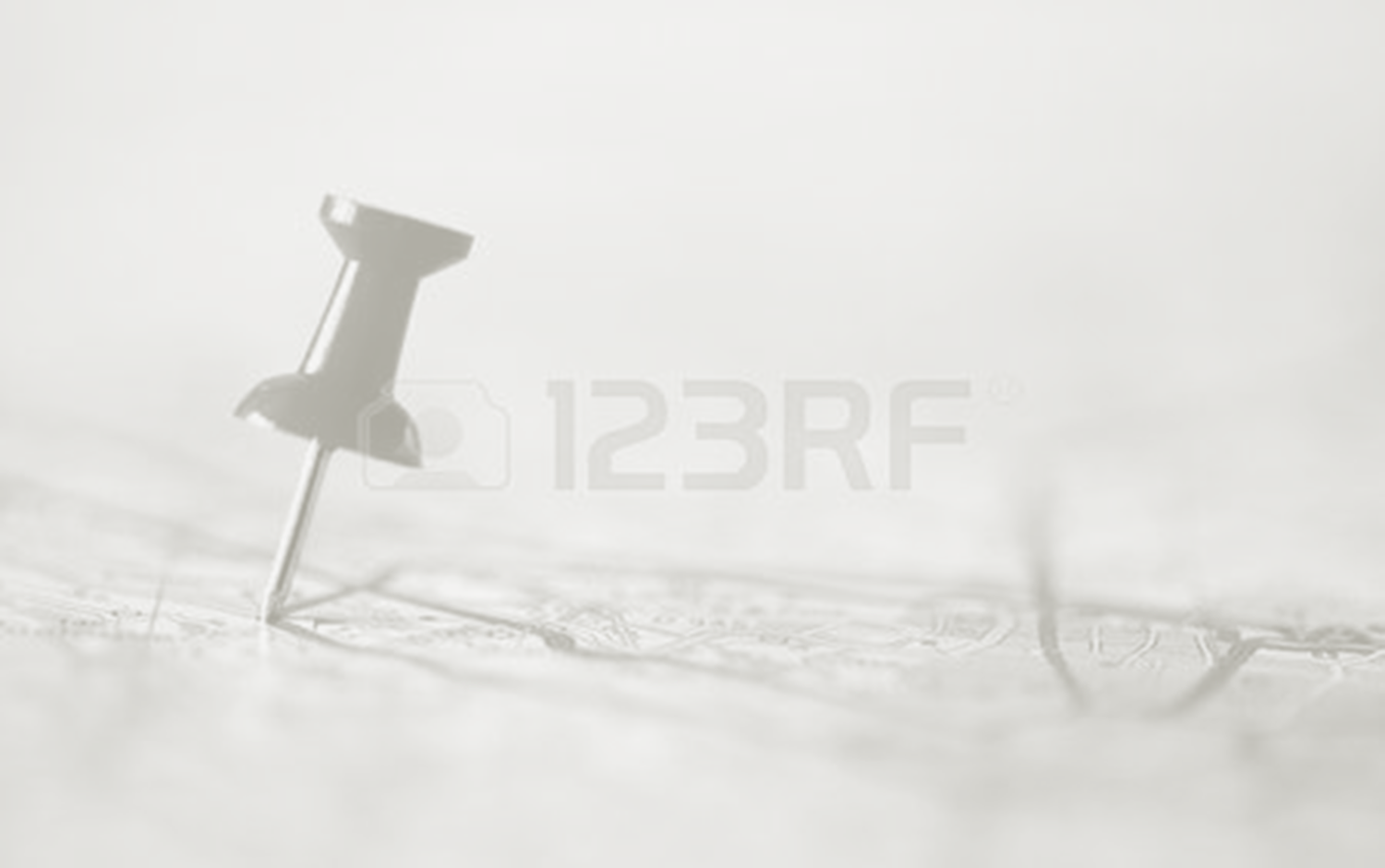 Człowiek z natury jest istotą ciekawską 
Lubi poznawać nowe miejsca, lubi podróżować.
Jest też trochę strachliwy – boi się nowości i nieznanego. 
Jak pogodzić te dwie cechy ? 
Skorzystać z map, planów i ... iść  przed siebie, i jechać  w nieznane!
Spróbujmy zaplanować swoje podróże i poznawanie nowych miejsc....
ZADANIE
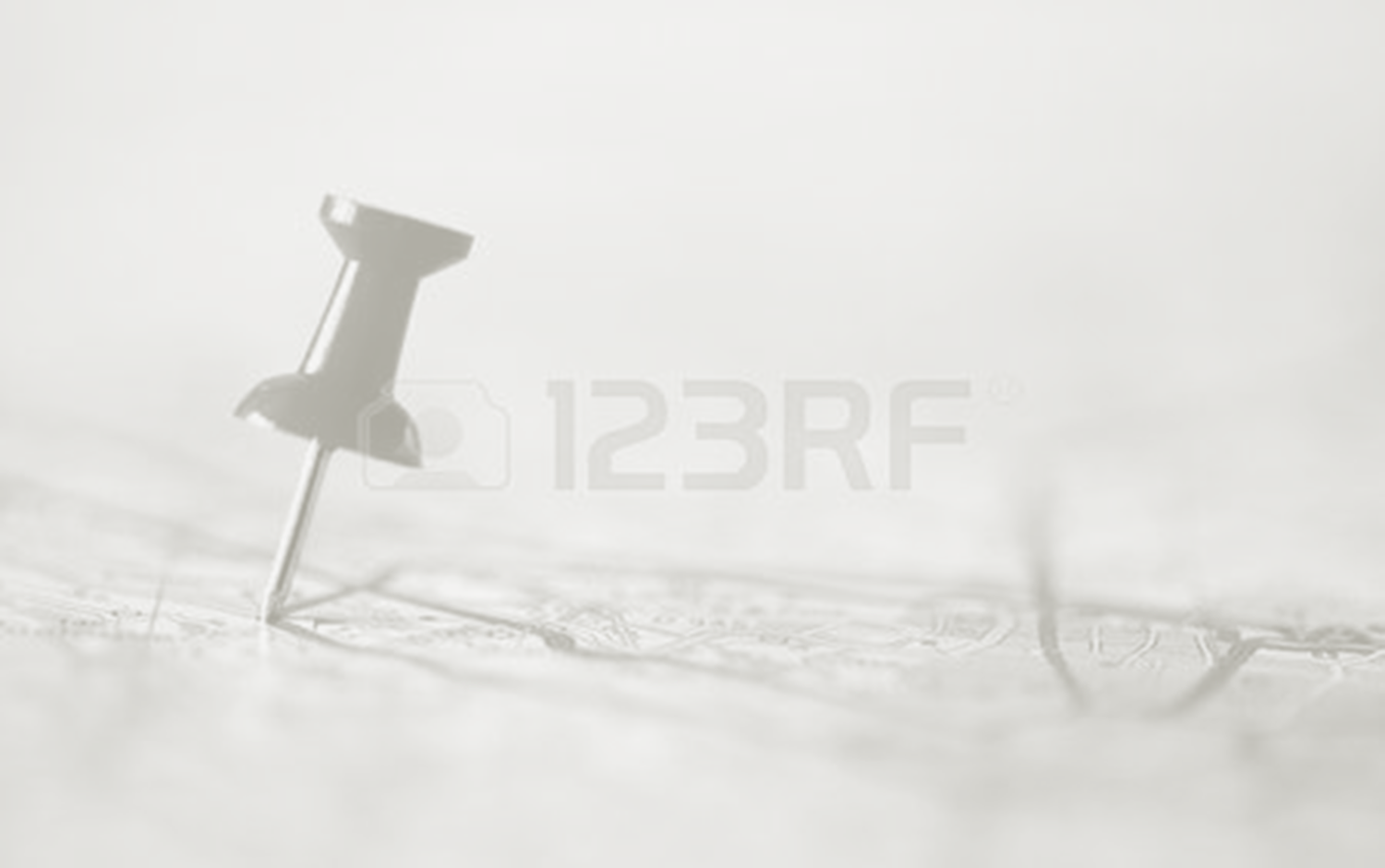 Waszym zadaniem będzie zaplanowanie tras turystycznych, z których będziecie mogli kiedyś skorzystać.
Układając swoją trasę wycieczkową, należy koniecznie posługiwać się mapami i brać pod uwagę atrakcje turystyczne, takie jak: zabytki, architektura, krajobraz, kultura. 
Efektem Waszej pracy będzie "przewodnik" dla chętnych do odbycia takiej podróży. 
Należy pamiętać o wyćwiczeniu umiejętności korzystania z map. 
Zanim przystąpicie do pracy podzielicie się na trzy grupy i każda z grup będzie musiała najpierw zdobyć informacje dotyczące map i planów – czym są, co nam przekazują i jak z nich korzystać.
ZADANIE
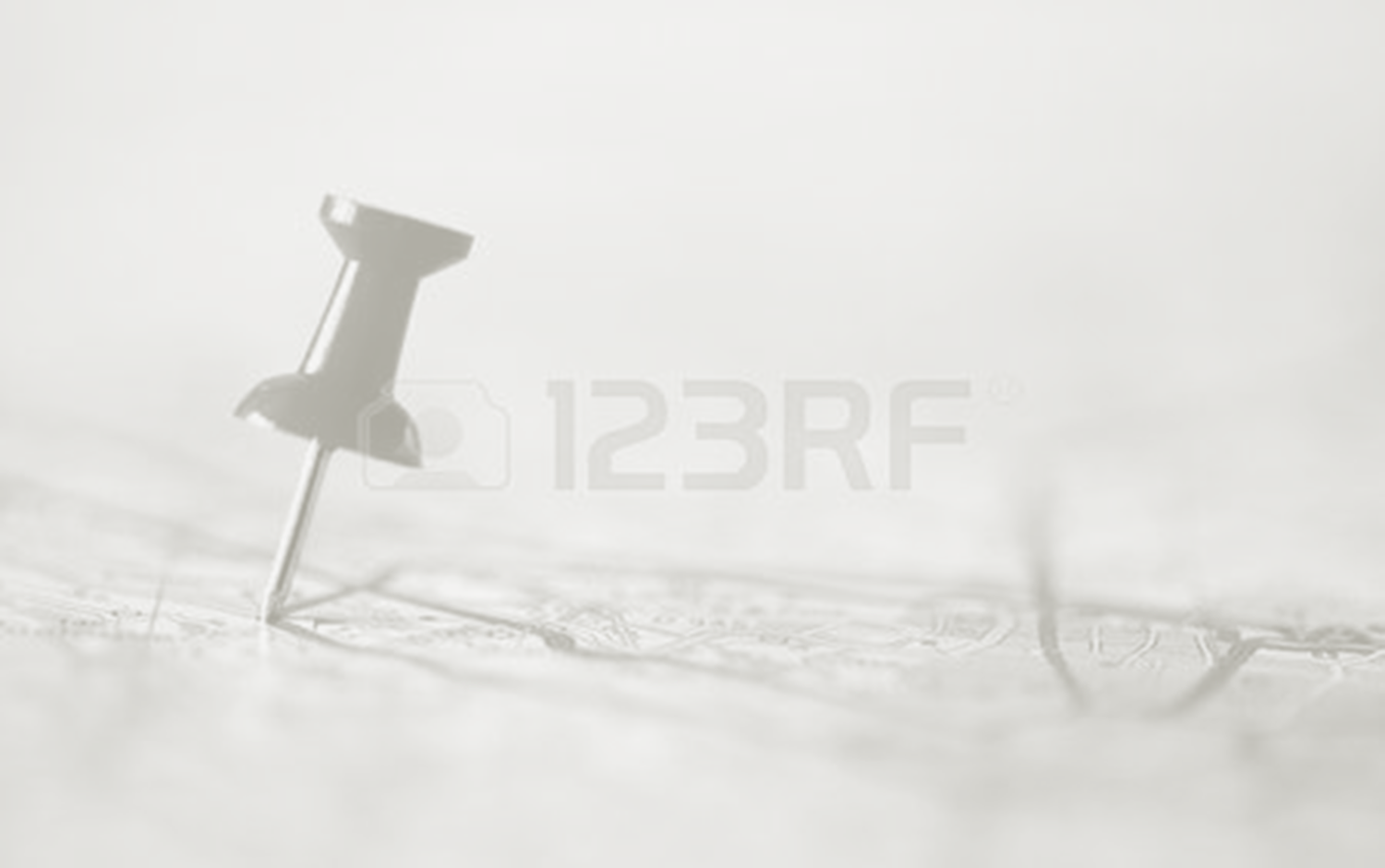 Podzielicie się na trzy grupy:
                   
		GRUPA I
		idzie w góry

                     
                                                              GRUPA II
                                 			 zwiedza Kraków
												GRUPA III
			jedzie  nad morze
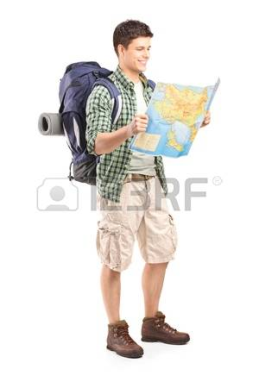 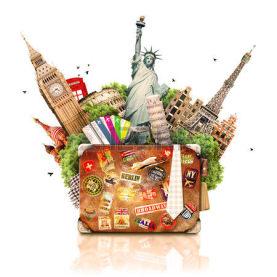 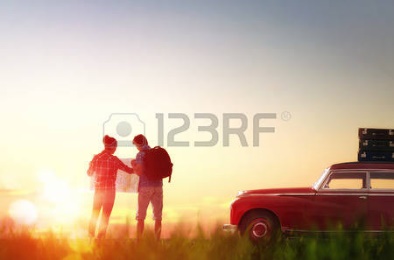 ZADANIE
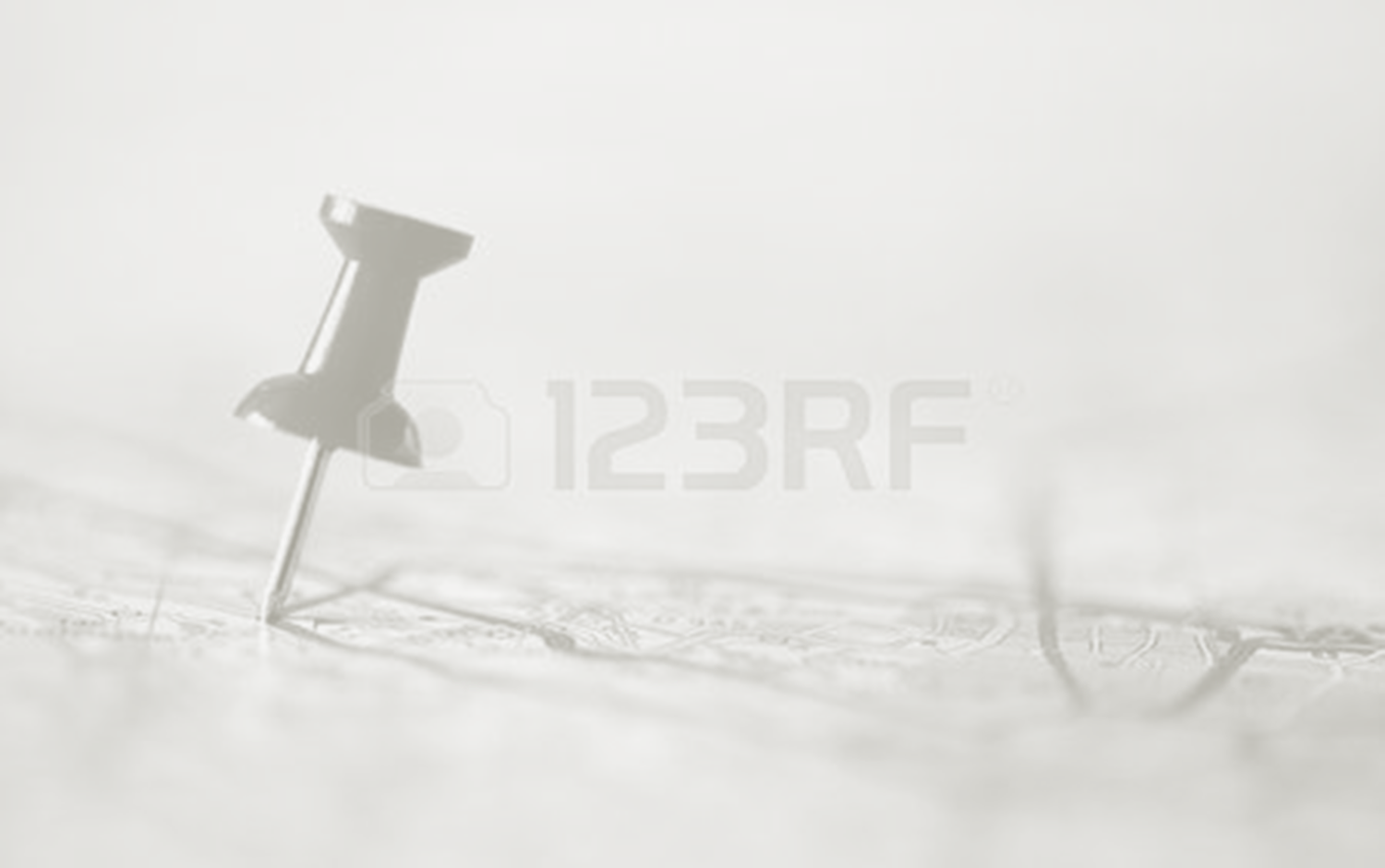 Wynikiem waszej pracy będą przewodniki, które Wy oraz Wasi młodsi lub starsi koledzy będą mogli wykorzystać w czasie wakacji 

Do wykonania zadania będą Wam potrzebne:
Internet, Word lub Power Point .
Efekty Waszej pracy muszą być zapisane w postaci elektronicznego przekazu na płytce CD lub pendrive oraz wydrukowane. 
Pamiętajcie o bibliografii, czyli o odnośnikach do stron internetowych, z których korzystaliście.

Przewidywany czas przygotowań to 3 tygodnie.
PROCES
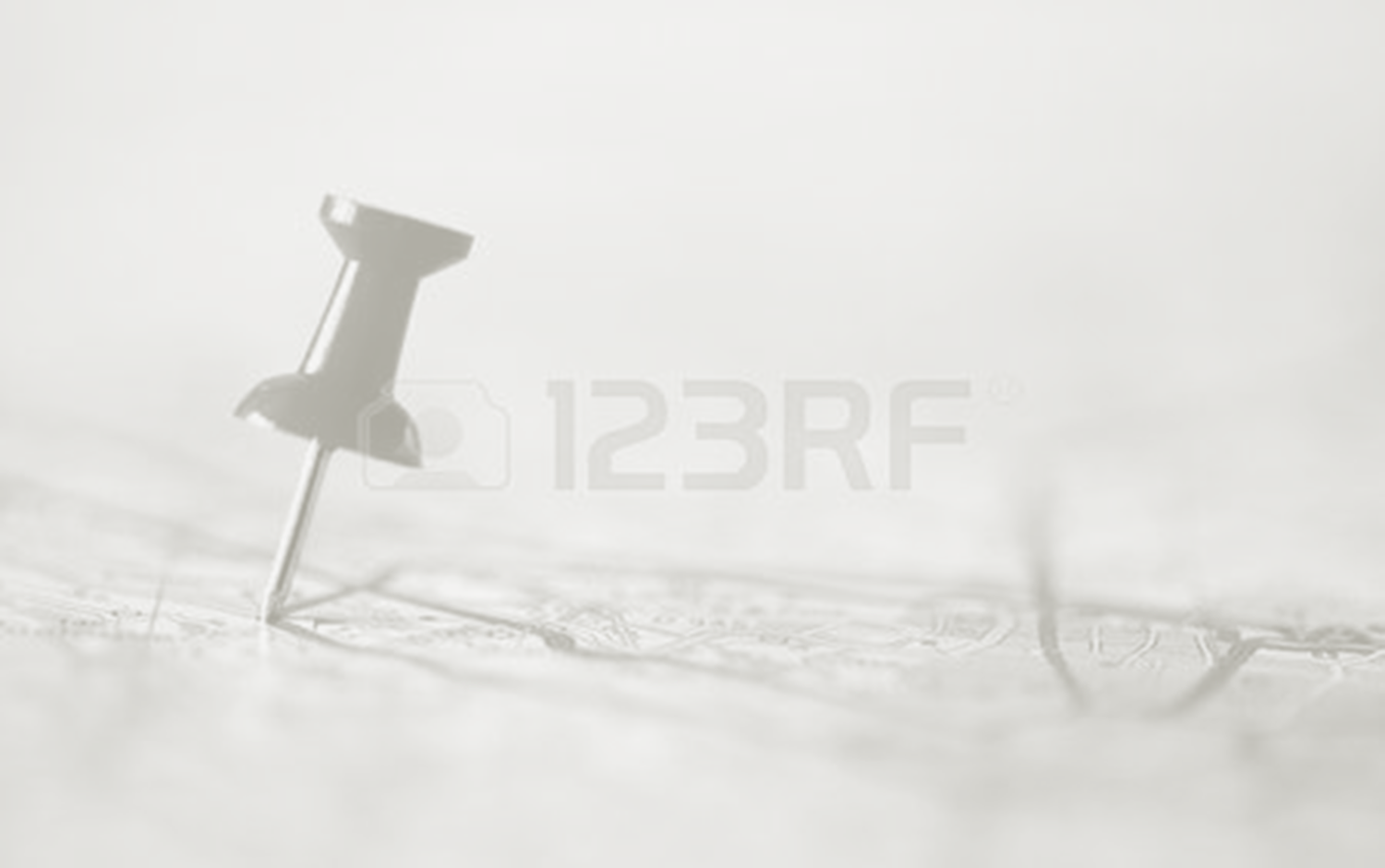 Każda grupa powinna składać się z trzech -  czterech osób. 
Jedna osoba będzie odpowiedzialna za zgodność działań grupy. 
Wyznaczcie spośród siebie osoby odpowiedzialne za wyszukanie informacji, np. jedna osoba przygotowuje informacje o zabytkach, pozostałe opracowują trasę. 
Wspólnie decydujecie co warto wybrać, a więc musicie współpracować. 
Opracowanie końcowe przekładacie w postaci papierowej.
Pamiętajcie o podawaniu źródeł swoich informacji. 
Nie zapominajcie o częstych kontaktach z opiekunem pracy. 
Termin realizacji projektu – trzy tygodnie. 
Ocena Waszej pracy zależy od spełnienia warunków zawartych w Tabeli ewaluacyjnej. 
Wyniki Waszej pracy będziecie mogli przedstawić całej szkolnej społeczności w czasie majowych dni sportu i rekreacji.
PROCES
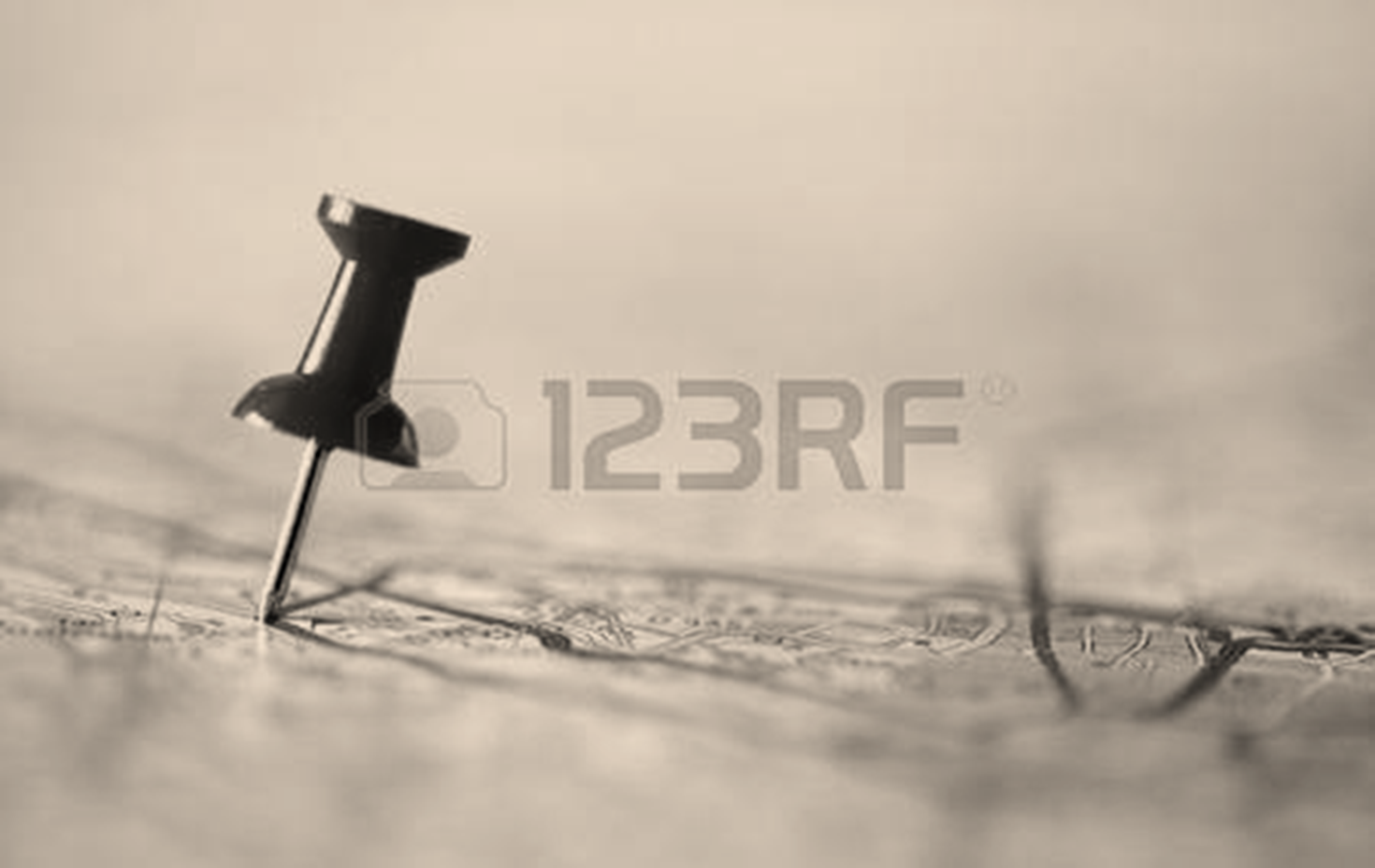 SZCZEGÓŁY
W każdym przewodniku powinny znaleźć się informacje wstępne, zdjęcia, rysunki, szkice, symbole, opisy.
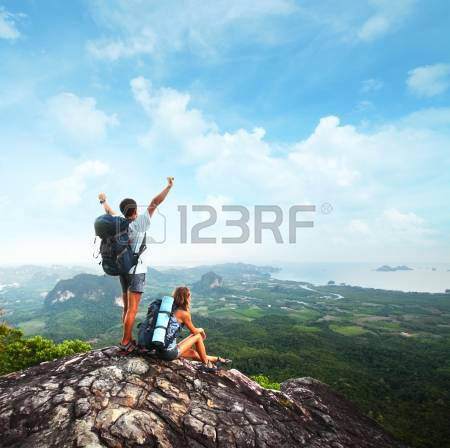 PROCES
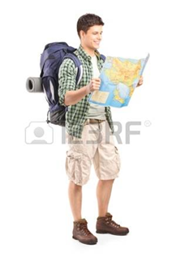 GRUPA I 
WYCIECZKA W GÓRY	

Wspólna decyzja o miejscu wycieczki – jakie góry, jakie miejscowości.
Znalezienie mapy turystycznej związanej z wybranym obszarem.
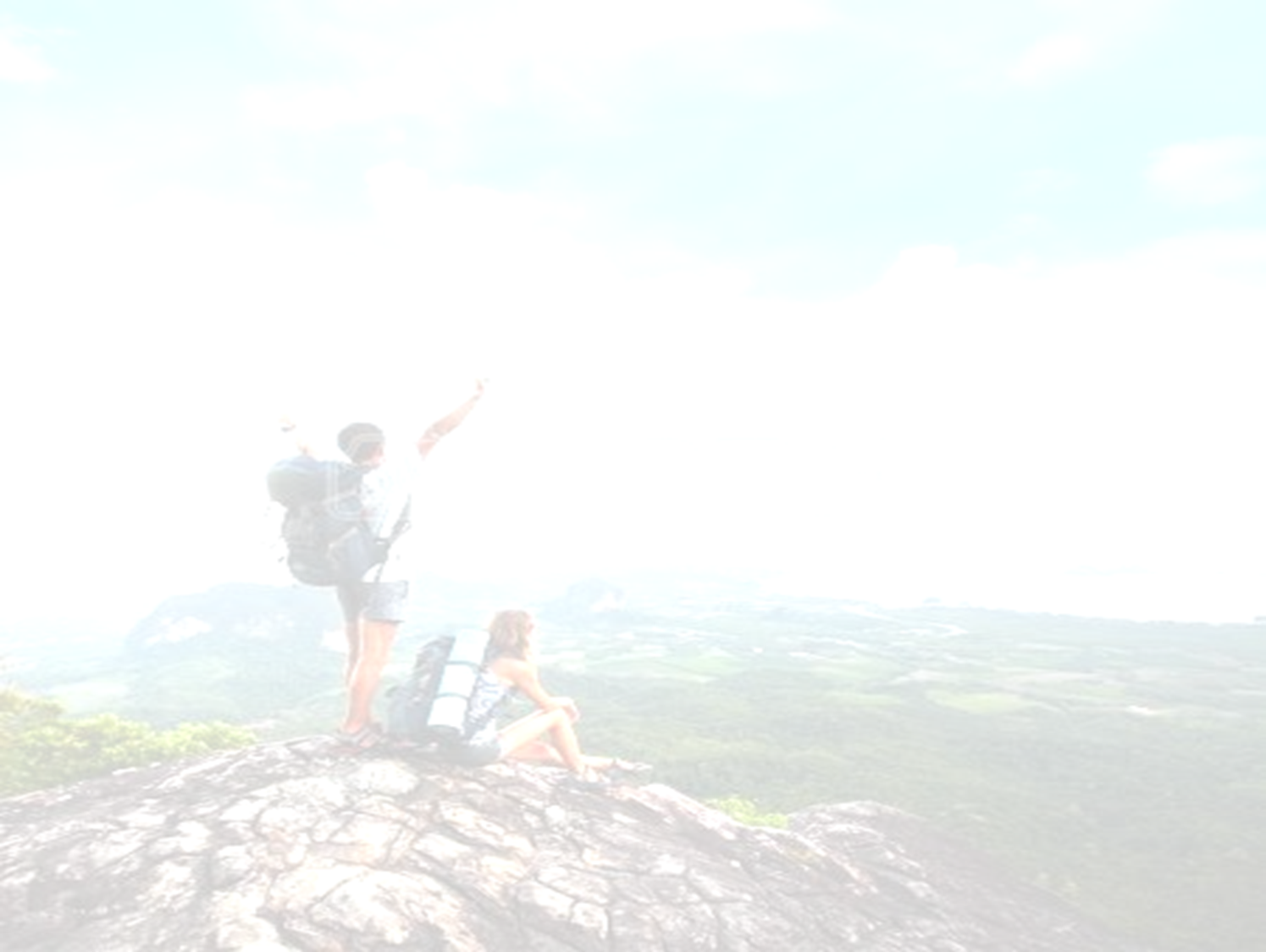 PROCES
3. Wyszukiwanie w Internecie i innych źródłach informacji odpowiadających na pytania: 
Co trzeba ze sobą zabrać i dlaczego ? (trzy najważniejsze rzeczy)
Co to jest mapa turystyczna?
Co to jest legenda mapy?
Co to jest kartografia?
Co to jest skala mapy? Jak ją odczytujemy?
Jak korzystać z mapy i kompasu?
PROCES
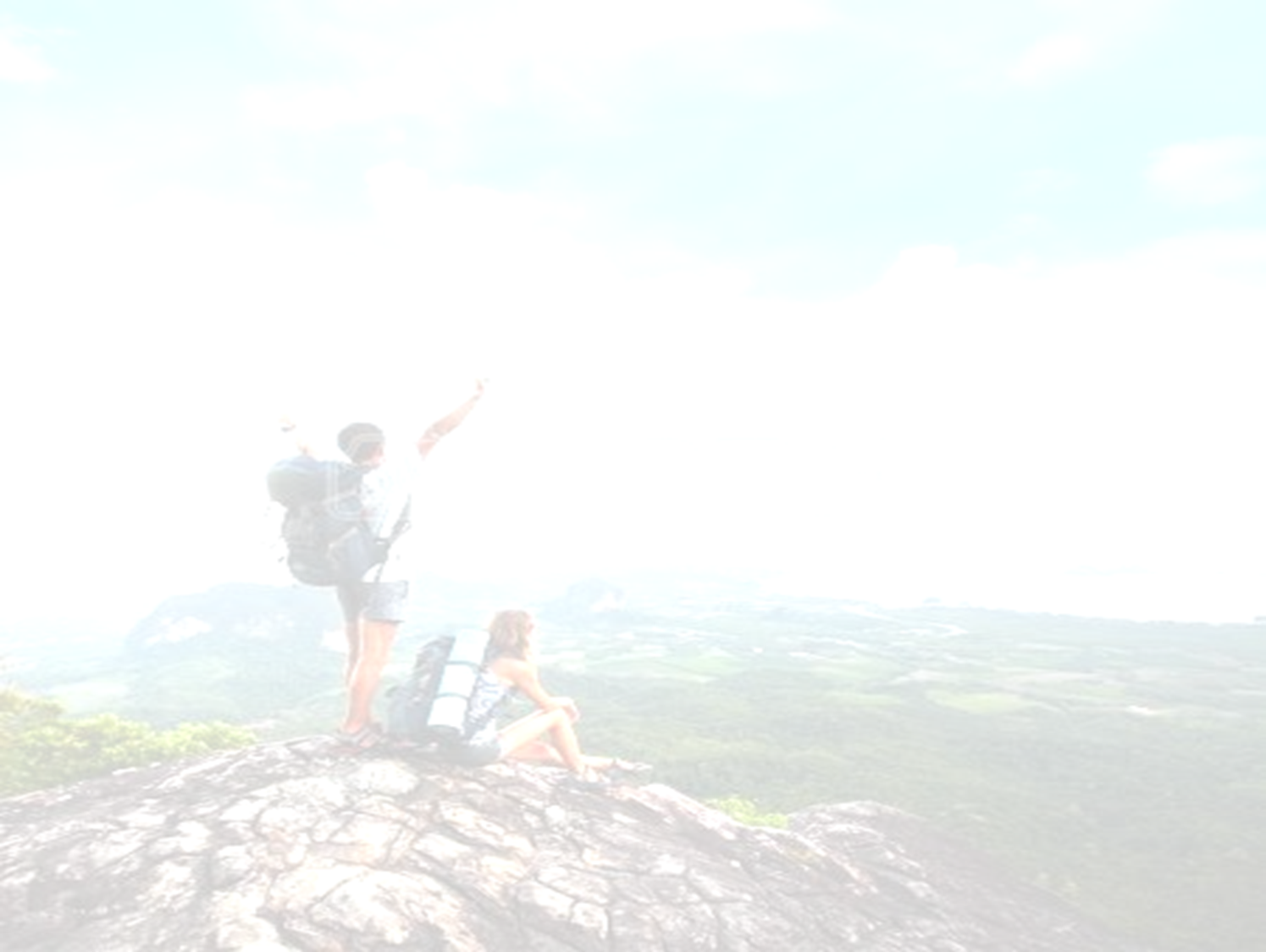 4. Wyjaśnienie najważniejszych symboli znajdujących się w legendzie mapy.
5. Opracować dwie trasy turystyczne górskimi szlakami:
Dla amatorów (mało chodzących po górach)
Dla zaawansowanych (dużo chodzących po górach)
6. Uwzględnijcie ciekawe punkty widokowe, przyrodnicze na trasie (możesz wykorzystać do tego zdjęcia z Internetu lub gazet)
7. Podajcie odległość od punktu wyjścia do wybranego celu, korzystając z danych umieszczonych na mapie.
PROCES
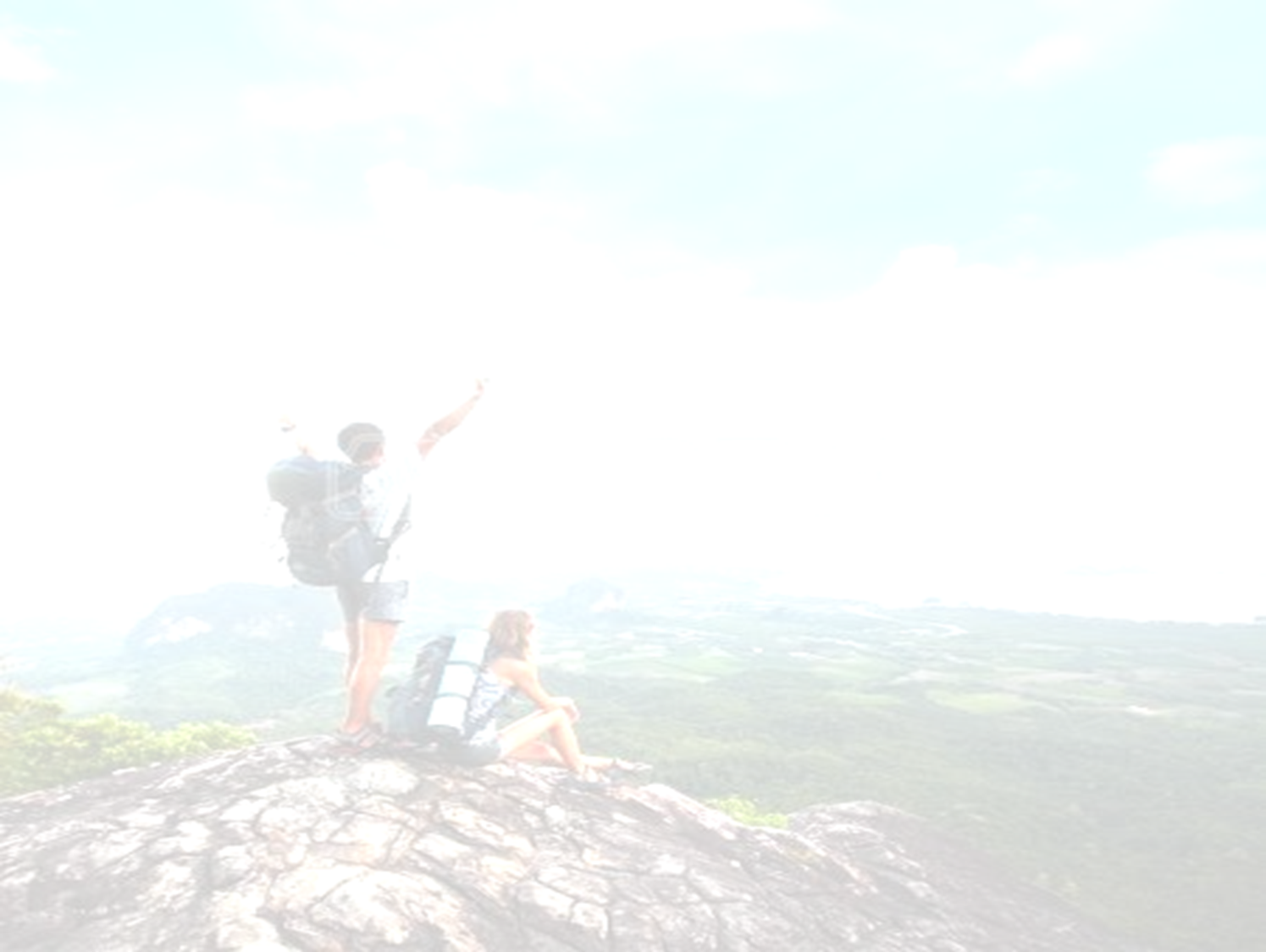 8. Zaprojektujcie i wykonajcie przewodnik. Pamiętajcie, żeby był estetyczny.
9. Nie zapomnijcie o stronie tytułowej oraz napisaniu imion i nazwisk osób, które przygotowały pracę.
10. Zróbcie bibliografię – podajcie źródła, z których korzystaliście.
PROCES
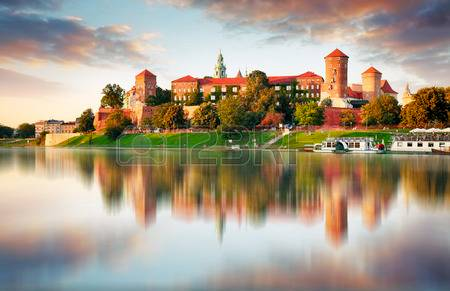 GRUPA II
WYCIECZKA PO KRAKOWIE



Wspólna decyzja o miejscach, zabytkach, które warto zwiedzić.
Znalezienie planu miasta.
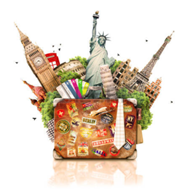 PROCES
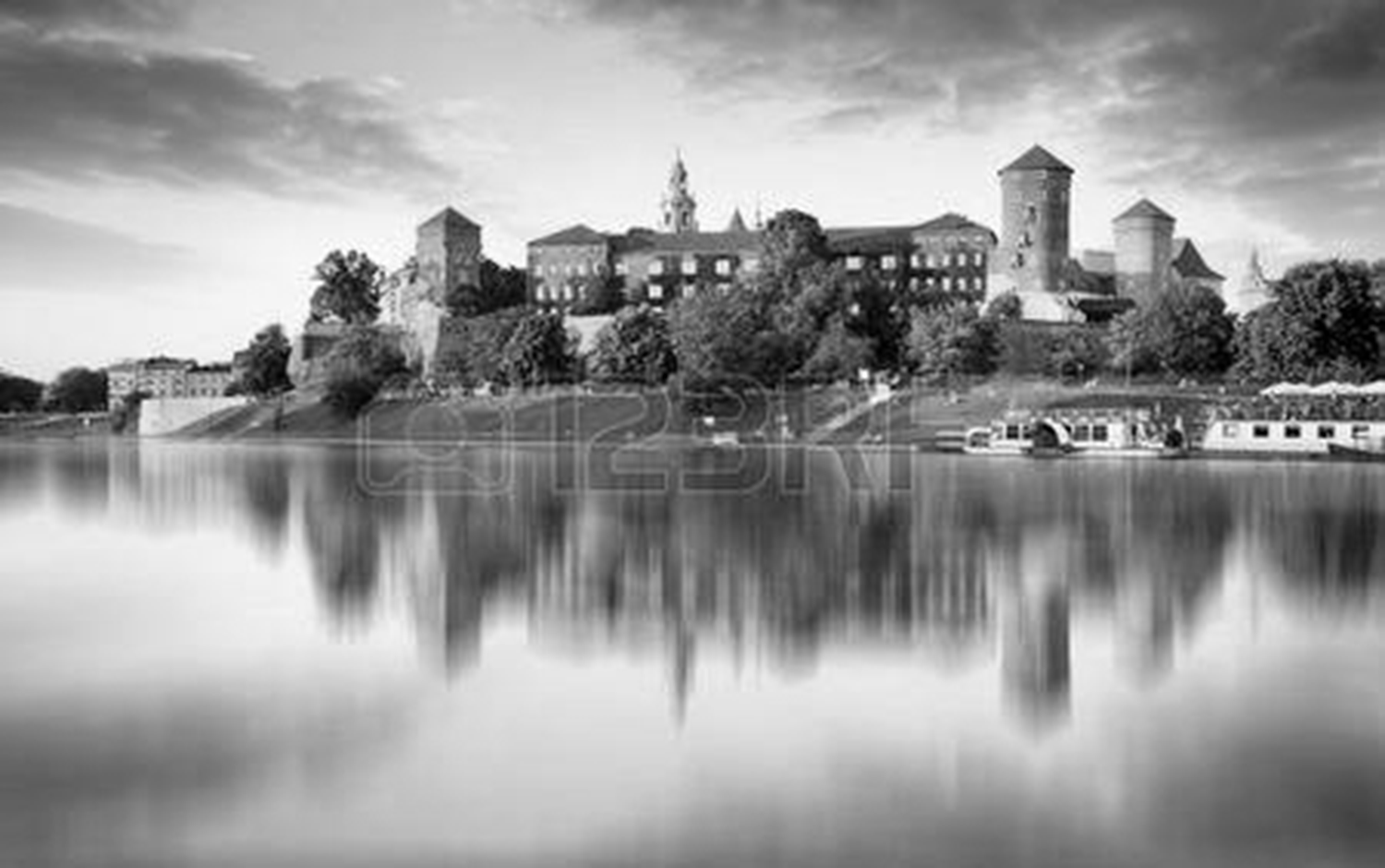 3. Wyszukiwanie w Internecie i innych źródłach informacji odpowiadających na pytania: 
Co trzeba ze sobą zabrać i dlaczego ? (trzy najważniejsze rzeczy)
Co to jest plan miasta?
Co to jest legenda znajdująca się na planie miasta?
Co to jest kartografia?
Co to jest skala planu? Jak ją odczytujemy?
Jak korzystać z planu i kompasu?
PROCES
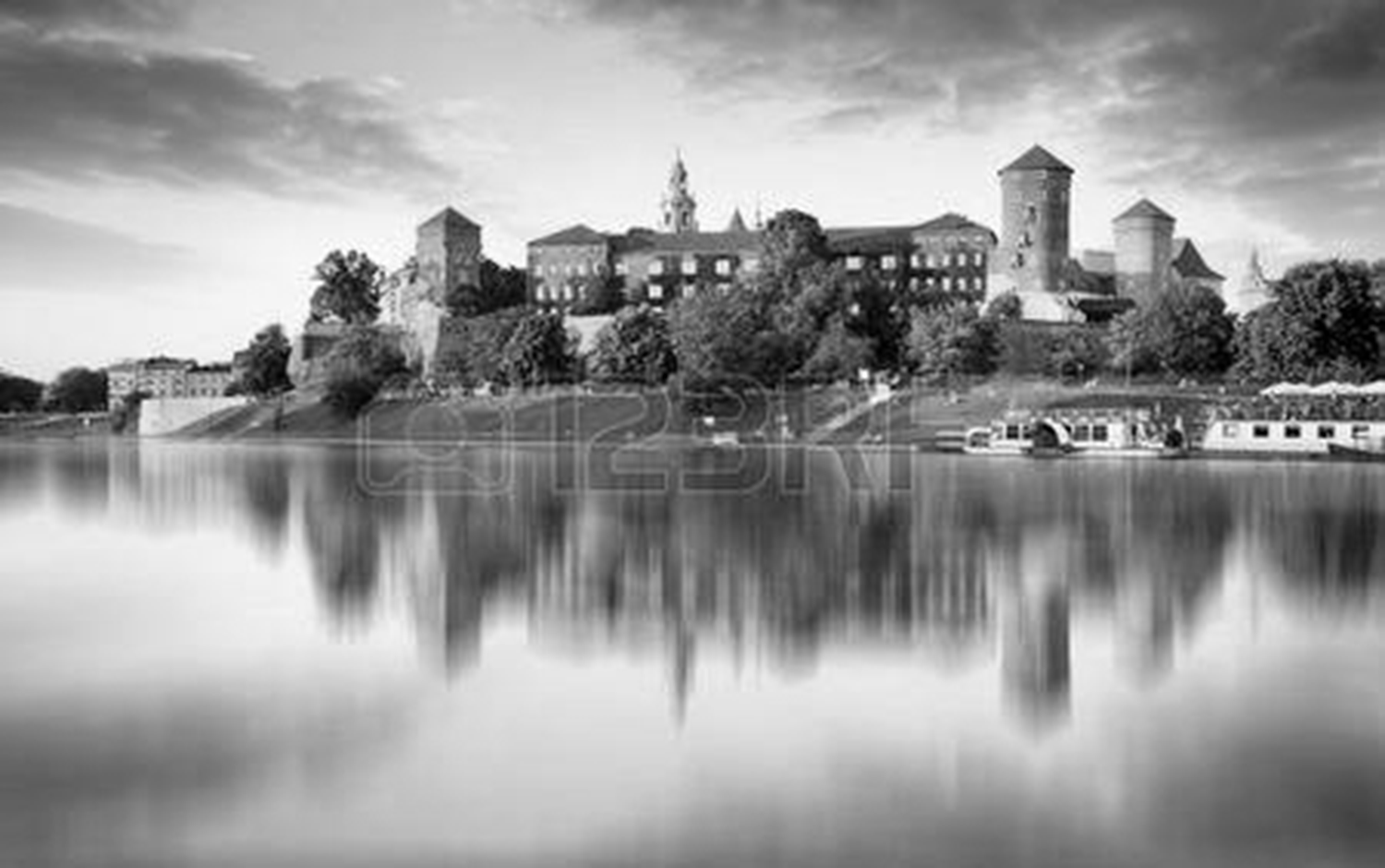 4. Wyjaśnijcie najważniejszych symboli znajdujących się w legendzie.
5. Opracujcie kilkugodzinną trasę turystyczną (lub dwie krótsze).
6. Zapiszcie trasę turystyczną – nazwy ulic, placów, dzielnic miasta, wklejcie fragmenty mapy.
6. Zaproponujcie kilka obiektów, które warto zwiedzić – podając lokalizację, tzn. nazwę dzielnicy, ulicy lub placu oraz współrzędne; napiszcie kilka słów o tych obiektach – by zachęcić do zwiedzania.
(możesz wykorzystać do tego zdjęcia z Internetu lub gazet)
7. Podajcie odległość od punktu wyjścia do wybranego celu, korzystając z danych umieszczonych na mapie.
PROCES
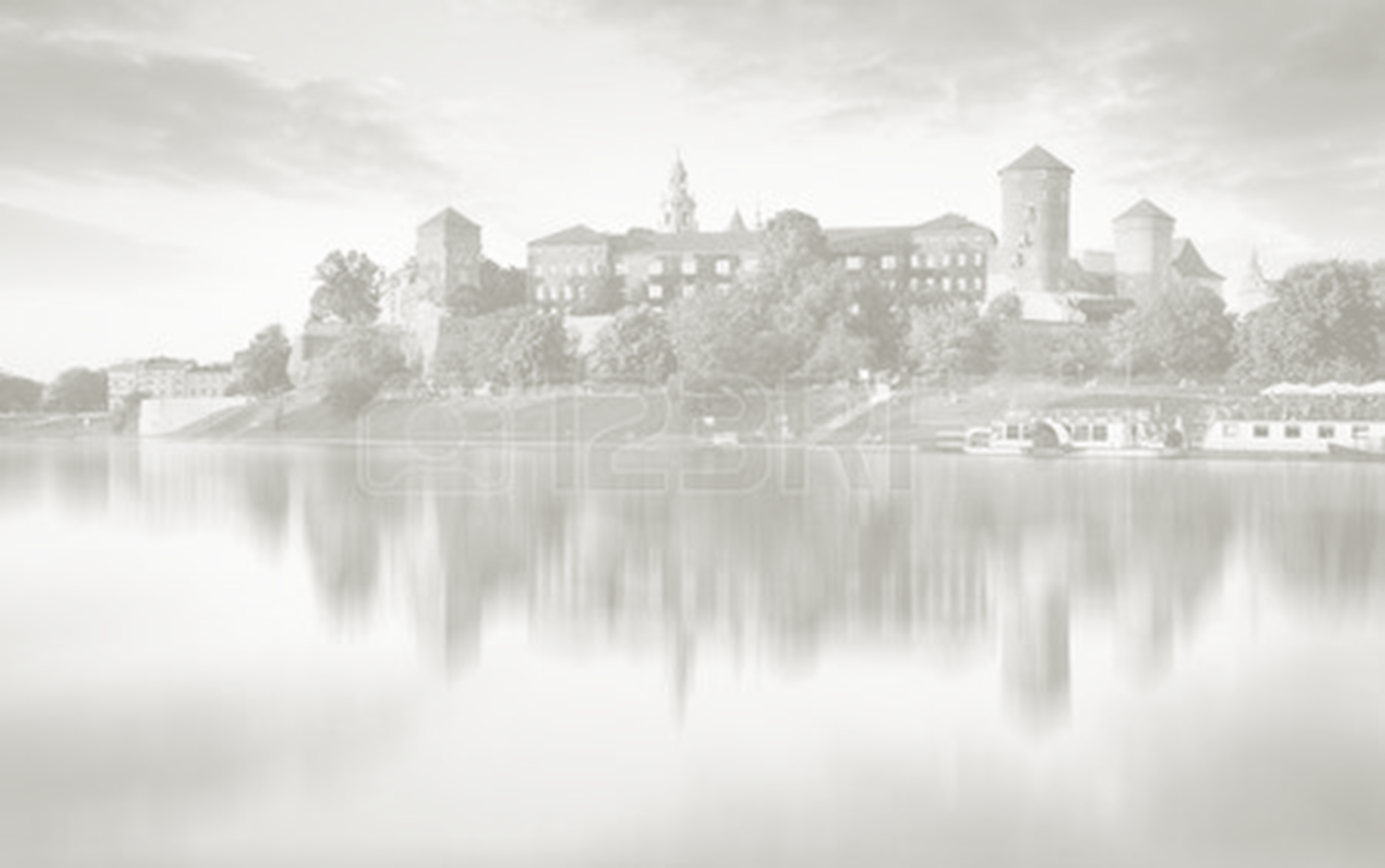 8. Zaprojektujcie i wykonajcie przewodnik. Pamiętajcie, żeby był estetyczny.
9. Nie zapomnijcie o stronie tytułowej oraz napisaniu imion i nazwisk osób, które przygotowały pracę.
10. Zróbcie bibliografię – podajcie źródła, z których korzystaliście.
PROCES
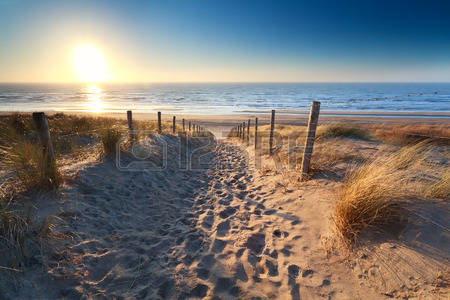 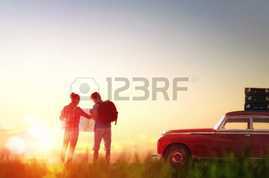 GRUPA III
WYJAZD NAD MORZE
Wspólna decyzja o miejscu wycieczki –  jaka miejscowości.
Znalezienie mapy samochodowej, która pozwoli na zaplanowanie trasy.
PROCES
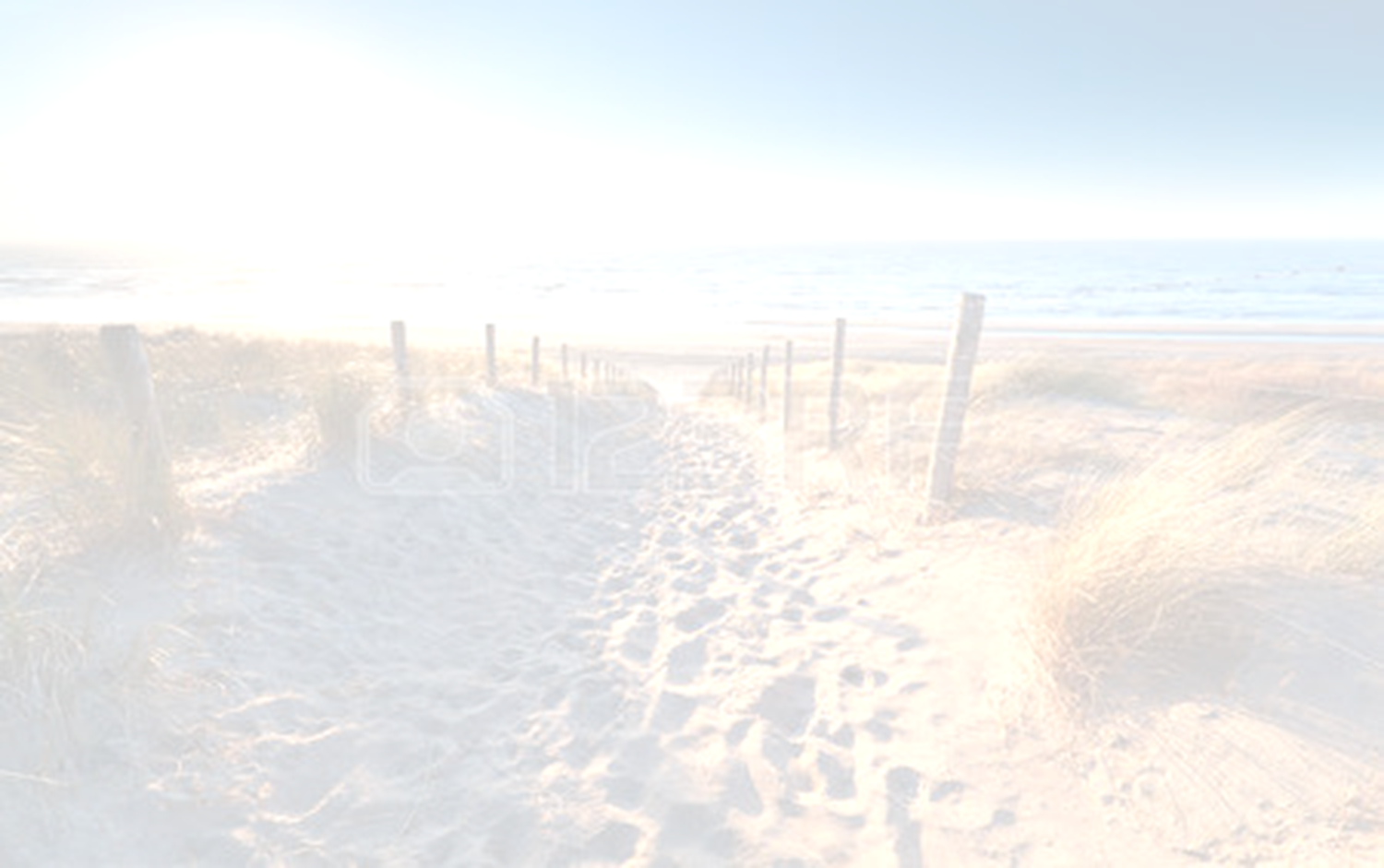 3. Wyszukiwanie w Internecie i innych źródłach informacji odpowiadających na pytania: 
Co trzeba ze sobą zabrać i dlaczego ? (trzy najważniejsze rzeczy)
Co to jest mapa samochodowa?
Co to jest legenda mapy?
Co to jest kartografia?
Co to jest skala mapy? Jak ją odczytujemy?
Jak korzystać z mapy i kompasu?
PROCES
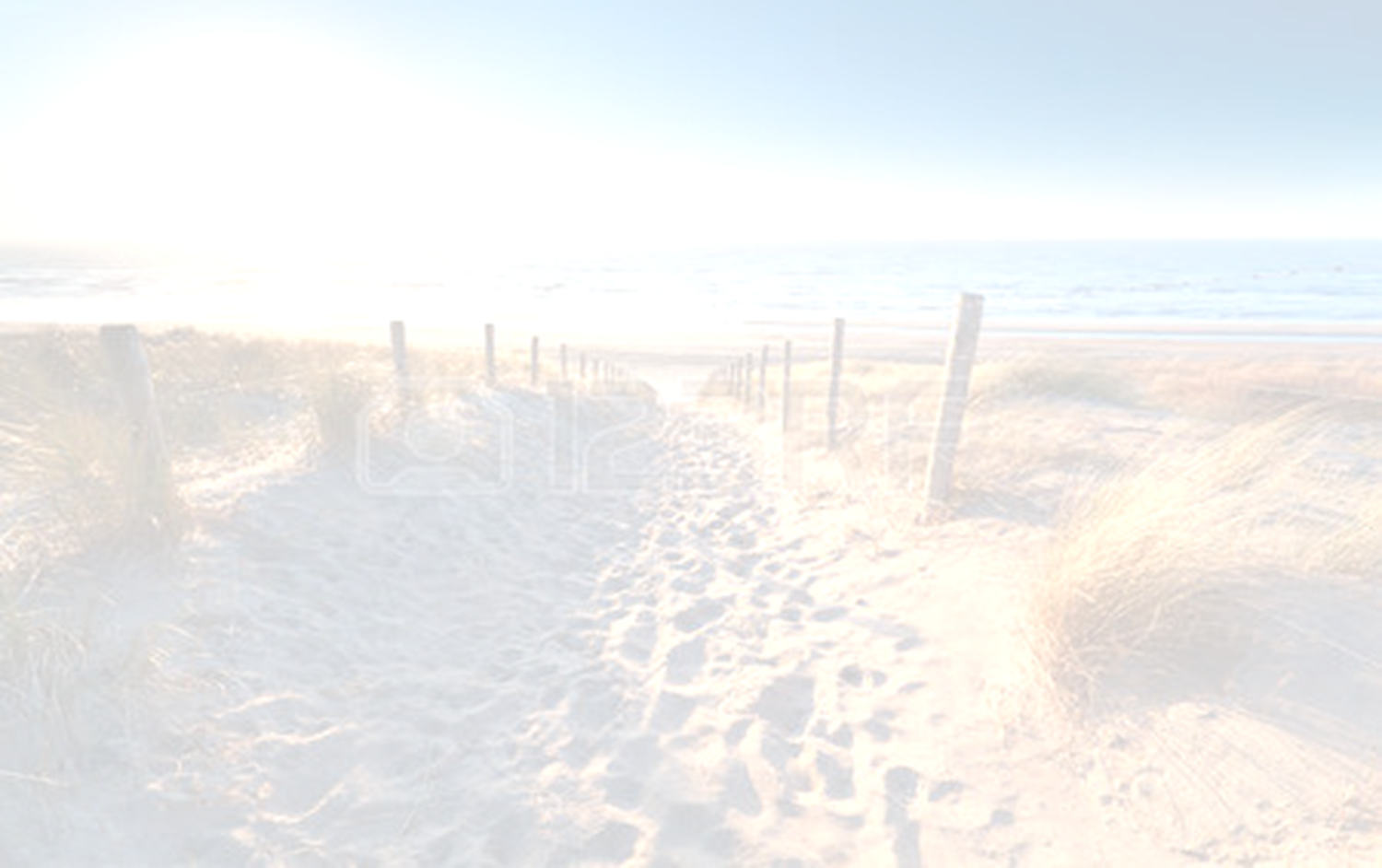 4. Wyjaśnienie najważniejszych symboli znajdujących się w legendzie mapy samochodowej.
5. Opracować dwie trasy dojazdu:
Najkrótszą – podajcie liczbę kilometrów i szacunkowy czas podróży. Zaznaczcie trzy miejsca, w których warto się zatrzymać i odpocząć.
Dłuższą, podczas której można się kilka razy zatrzymać w celu zwiedzania ciekawych miejsc/miejscowości/obiektów. (napiszcie, jakie to miejsca i dlaczego warto je zobaczyć – można wykorzystać do tego zdjęcia z Internetu lub gazet).
Podajcie ilość kilometrów i szacunkowy czas podróży..
6. Uwzględnijcie ciekawe punkty widokowe, przyrodnicze na trasie
PROCES
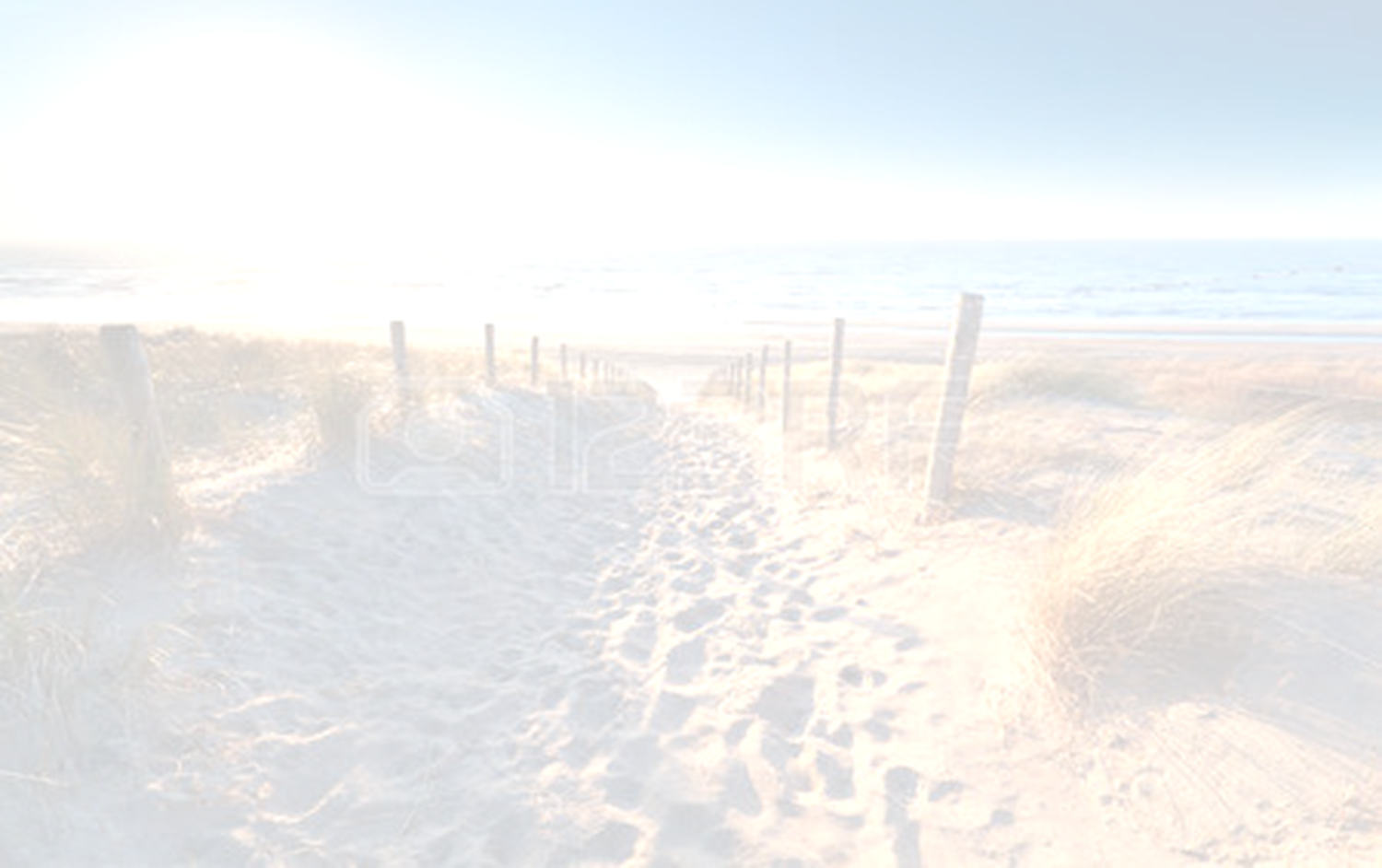 7. Podajcie niebezpieczeństwa, na które można natrafić w czasie podróży, wynikające z legendy mapy samochodowej.
8. Zaprojektujcie i wykonajcie przewodnik. Pamiętajcie, żeby był estetyczny.
9. Nie zapomnijcie o stronie tytułowej oraz napisaniu imion i nazwisk osób, które przygotowały pracę.
10. Zróbcie bibliografię – podajcie źródła, z których korzystaliście.
PROCES
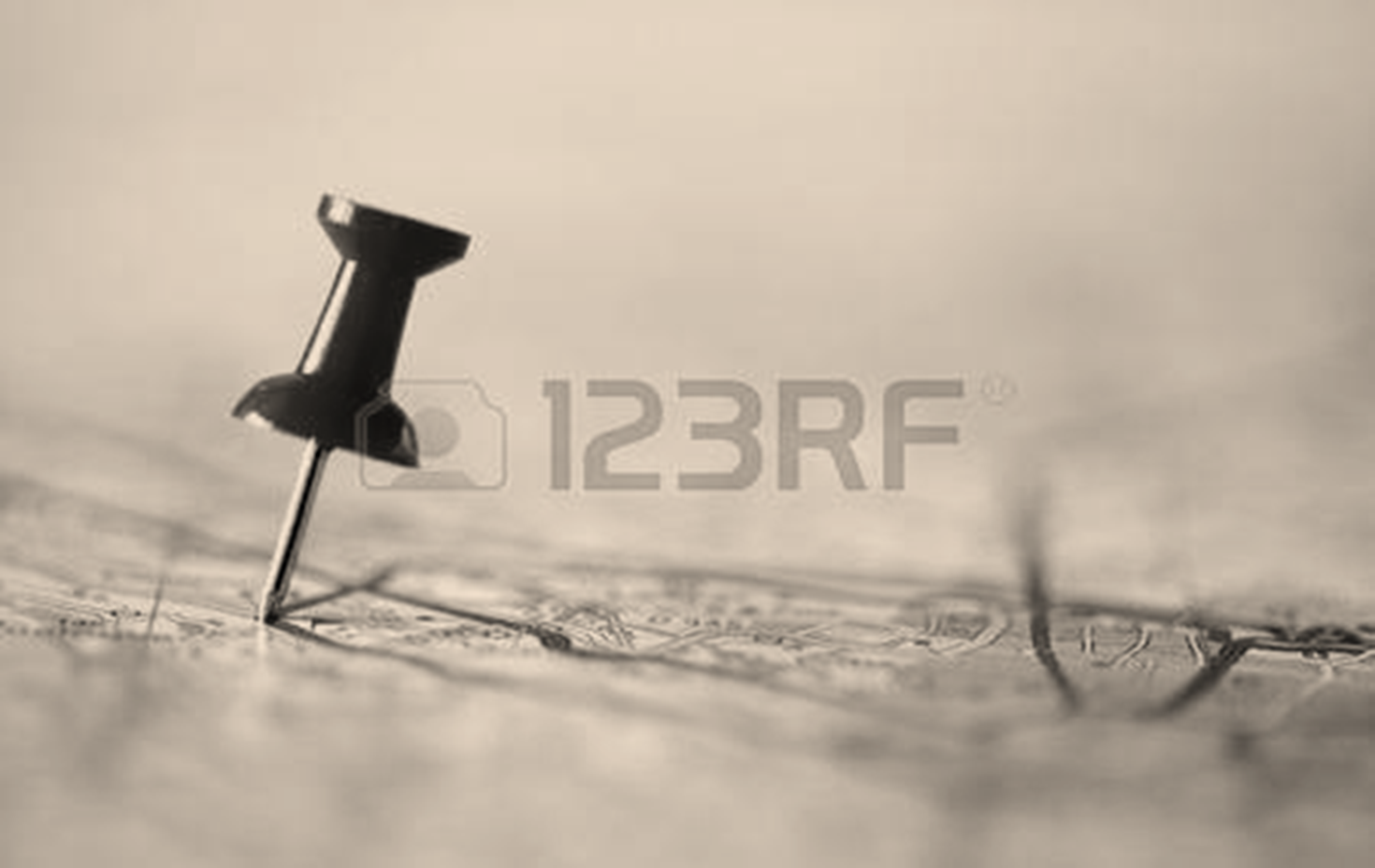 Na końcu każda grupa zaprezentuje swoje propozycje turystyczne.

Uzupełnicie również wspólnie tabelę przygotowaną dla was przez nauczyciela
PROCES
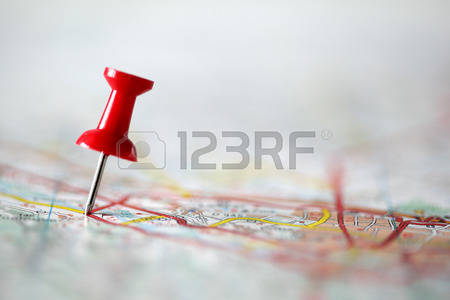 Uzupełnij tabelę wpisując podane określenia we właściwe rubryki
dzielnica miasta, skala, rzeka, miasto, droga szybkiego ruchu, plac, stacja benzynowa, punkt wysokościowy, schronisko, „czarny punkt”, ulica, poziomica, wieś, linia kolejowa, park narodowy, punkt widokowy, parking, muzeum, zabytek architektury, pomnik przyrody.
Uwaga: Niektórych określenia można wpisać kilkakrotnie.
ŹRÓDŁA
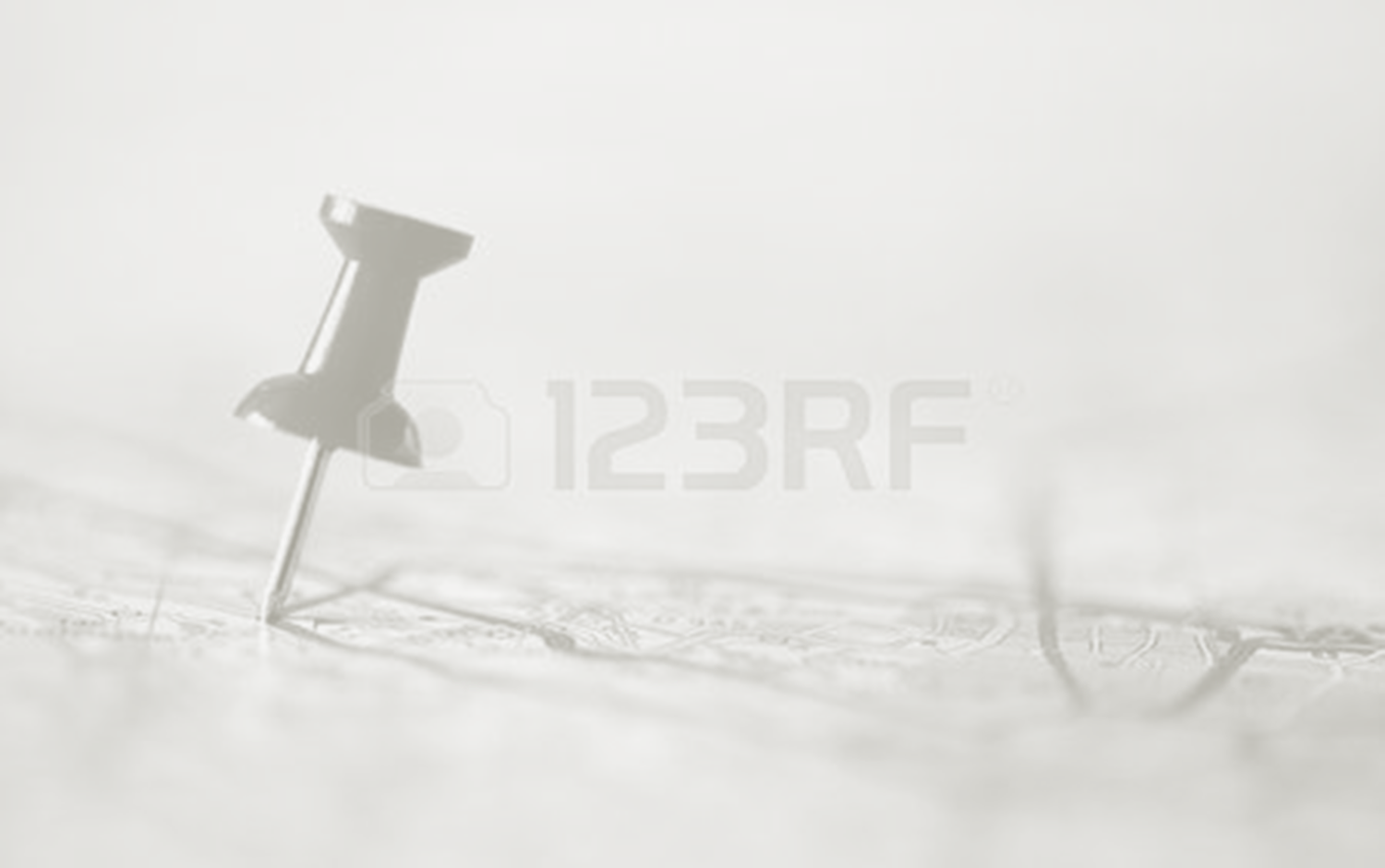 https://www.google.com/search?q=zo+to+s%C4%85+mapy&ie=utf-8&oe=utf-8&client=firefox-b-ab
https://pl.wikipedia.org/wiki/Mapa_turystyczna
https://www.epodreczniki.pl/reader/c/130637/v/78/t/student-canon/m/ij24fozOxb
https://mapa-turystyczna.pl/
https://mapa.polskieszlaki.pl/krakow/
https://pl.123rf.com
ŹRÓDŁA
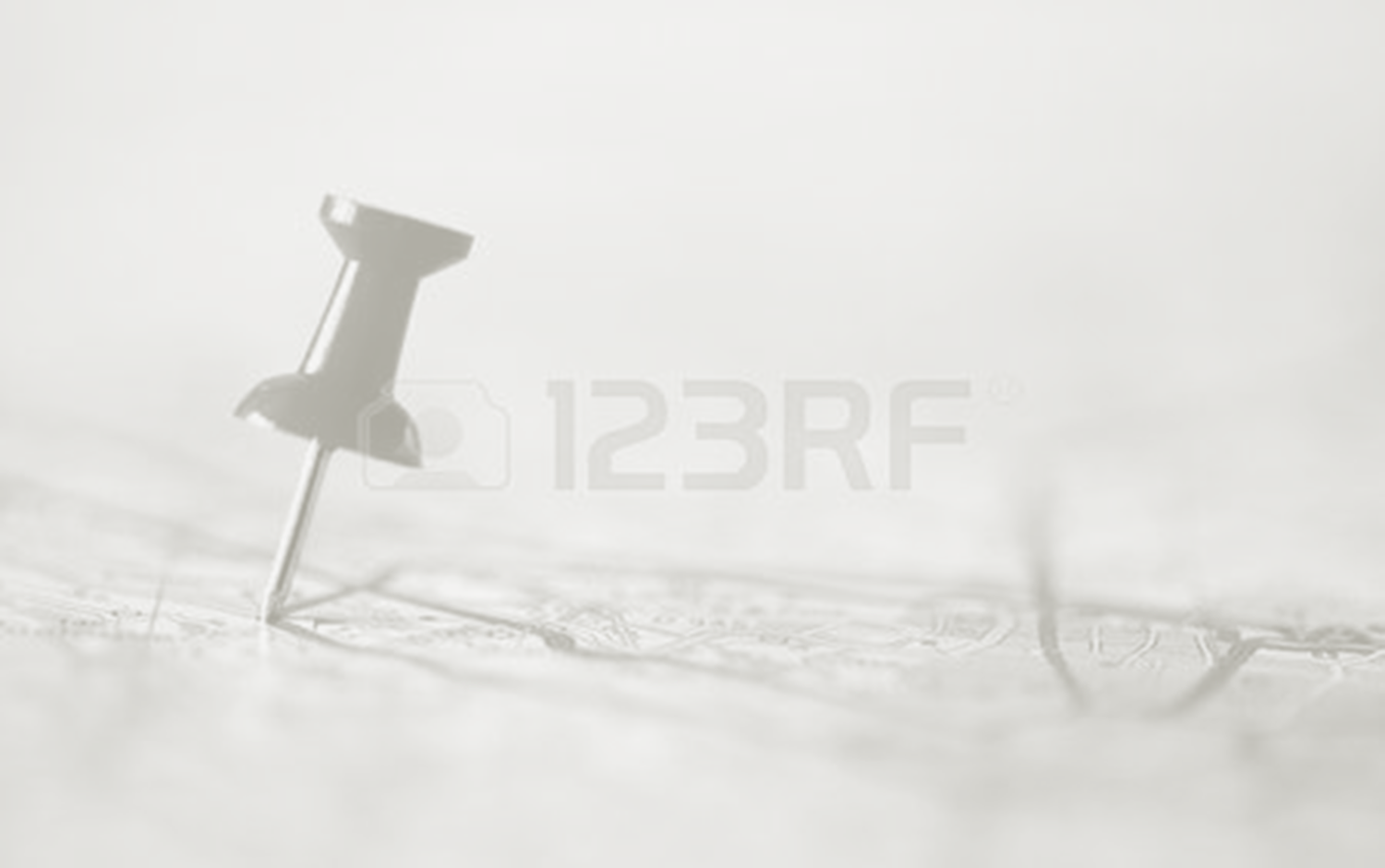 https://mapa.polskieszlaki.pl/
https://pl.wikipedia.org/wiki/Mapa_drogowa
http://www.mapy-samochodowe.pl/
https://www.szkolnictwo.pl/szukaj,Legenda_mapy
http://eszkola.pl/geografia/skala-mapy-5029.html
http://eszkola.pl/geografia/kierunki-na-mapie-5031.html
EWALUACJA
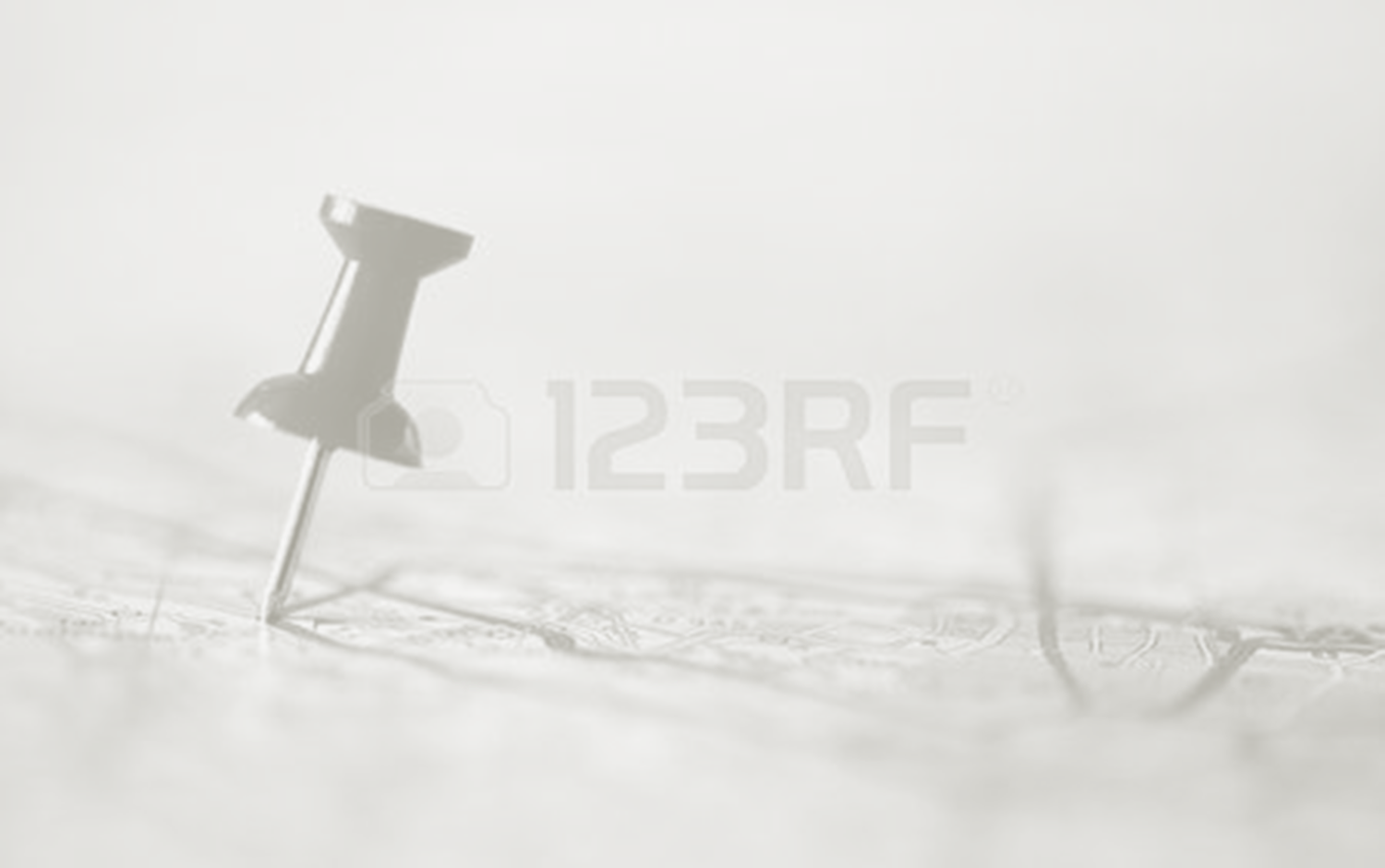 EWALUACJA
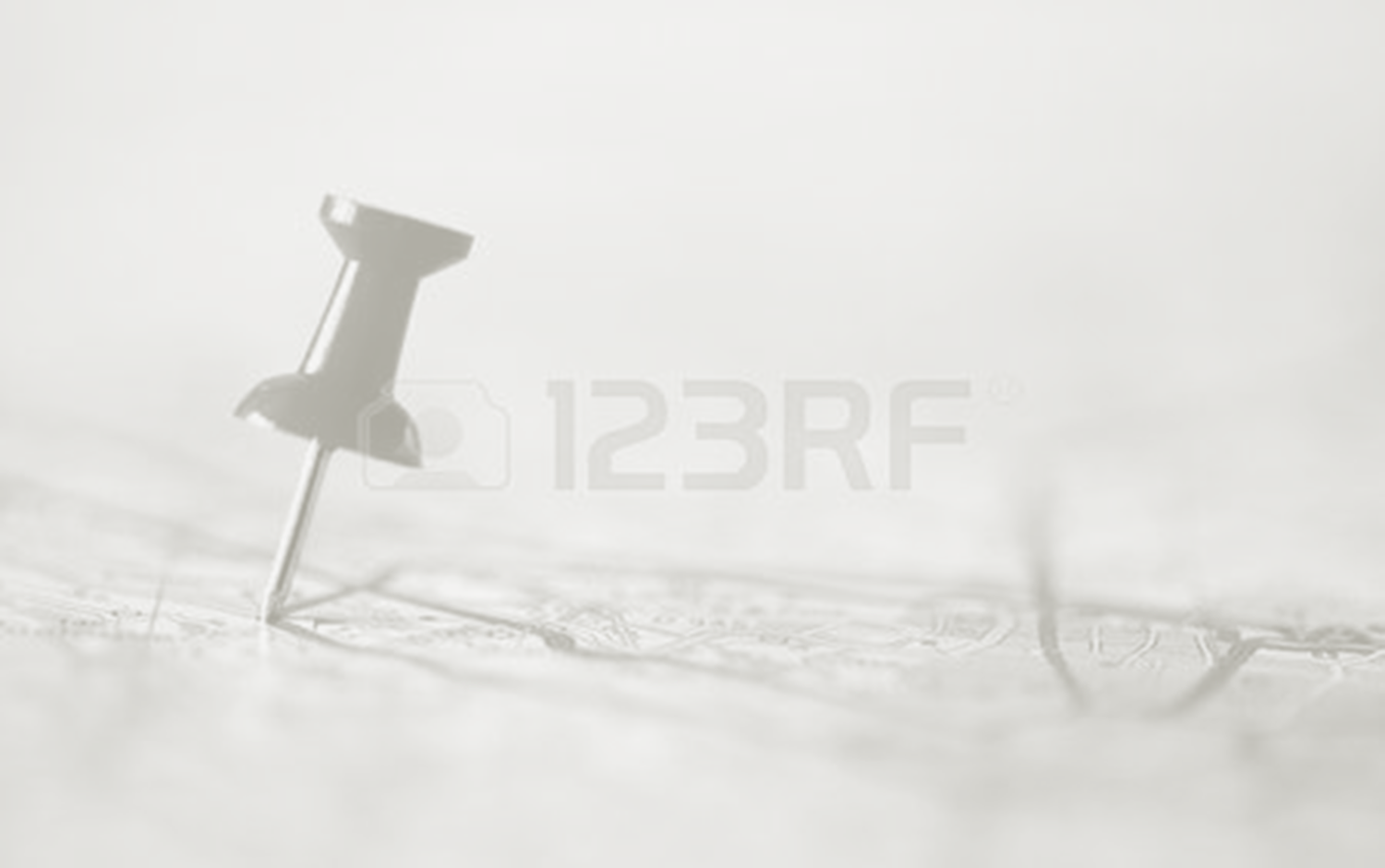 EWALUACJA - OCENA
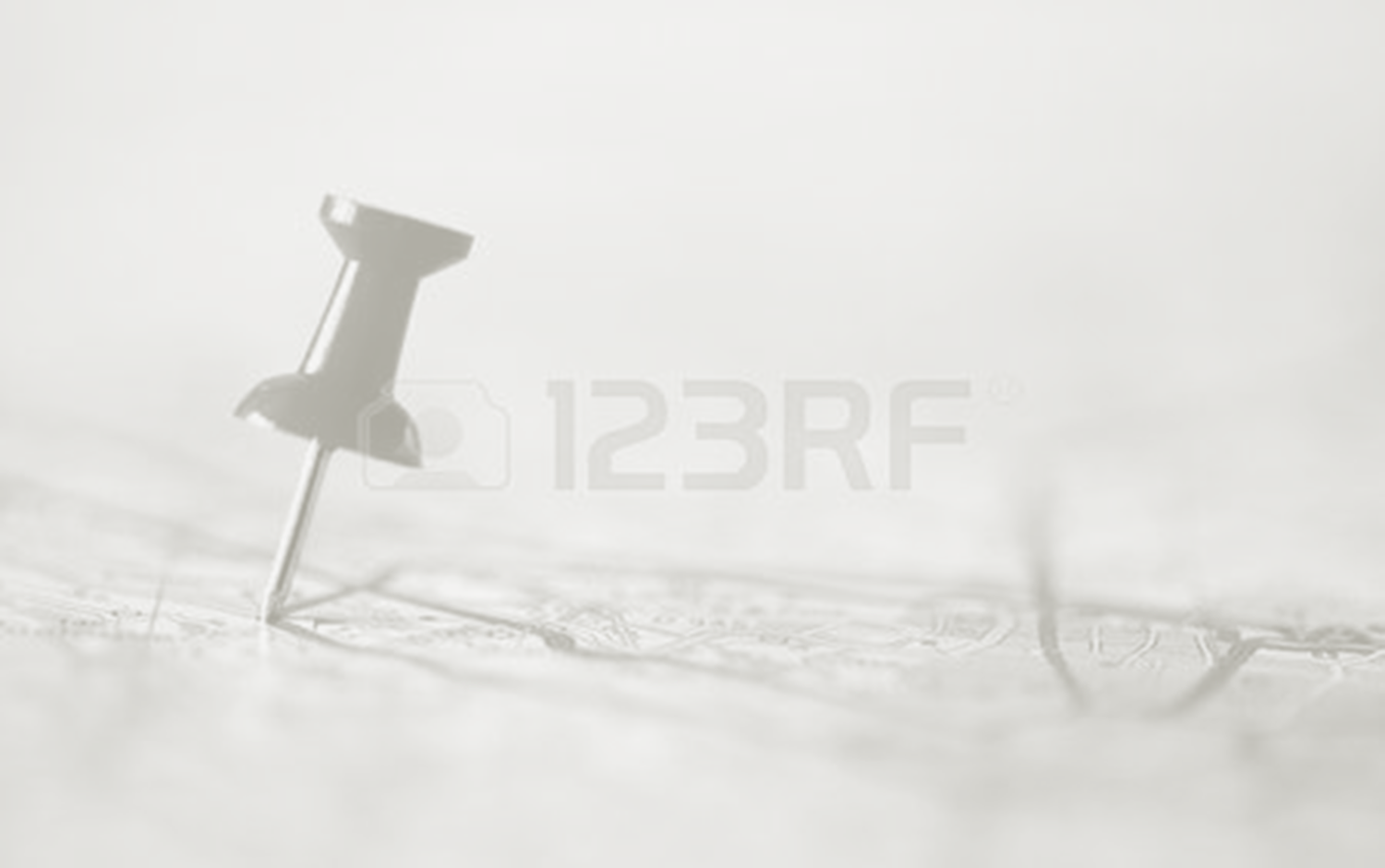 KONKLUZJA
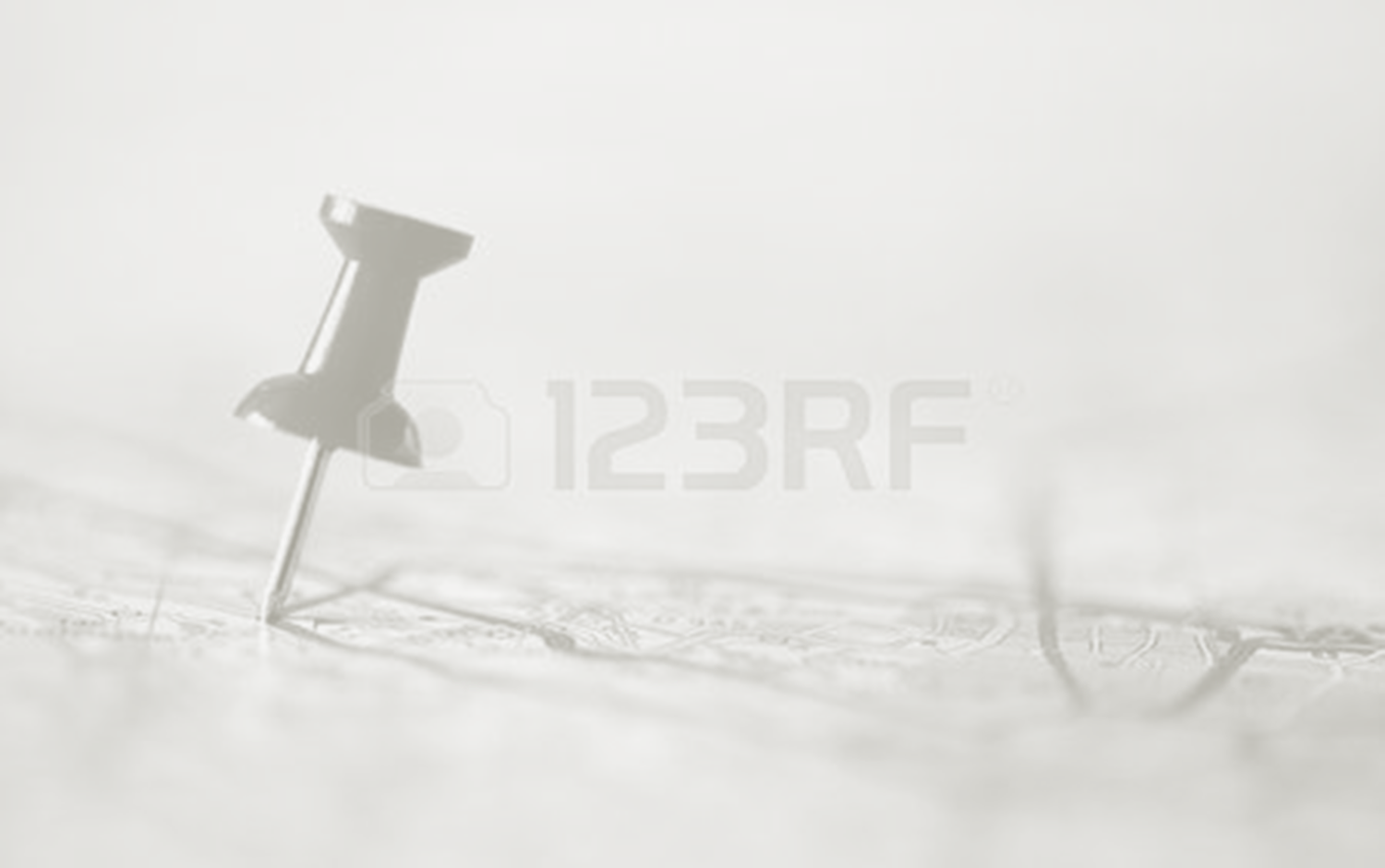 Dzięki realizacji tego projektu nie tylko utrwaliliście informatyczne umiejętności i nabyli więcej doświadczenia w ich stosowaniu. Mam nadzieję, że w czasie jego realizacji nauczyliście się również pracy w zespole, wyboru najlepszych pomysłów niezależnie od autorstwa, umiejętności wysłuchiwania siebie nawzajem. Liczę również na to, że doceniliście umiejętność korzystania z map i planów miasta, a przewodniki turystyczne, które stworzyliście, wykorzystacie w najbliższym czasie.
PORADNIK DLA NAUCZYCIELA
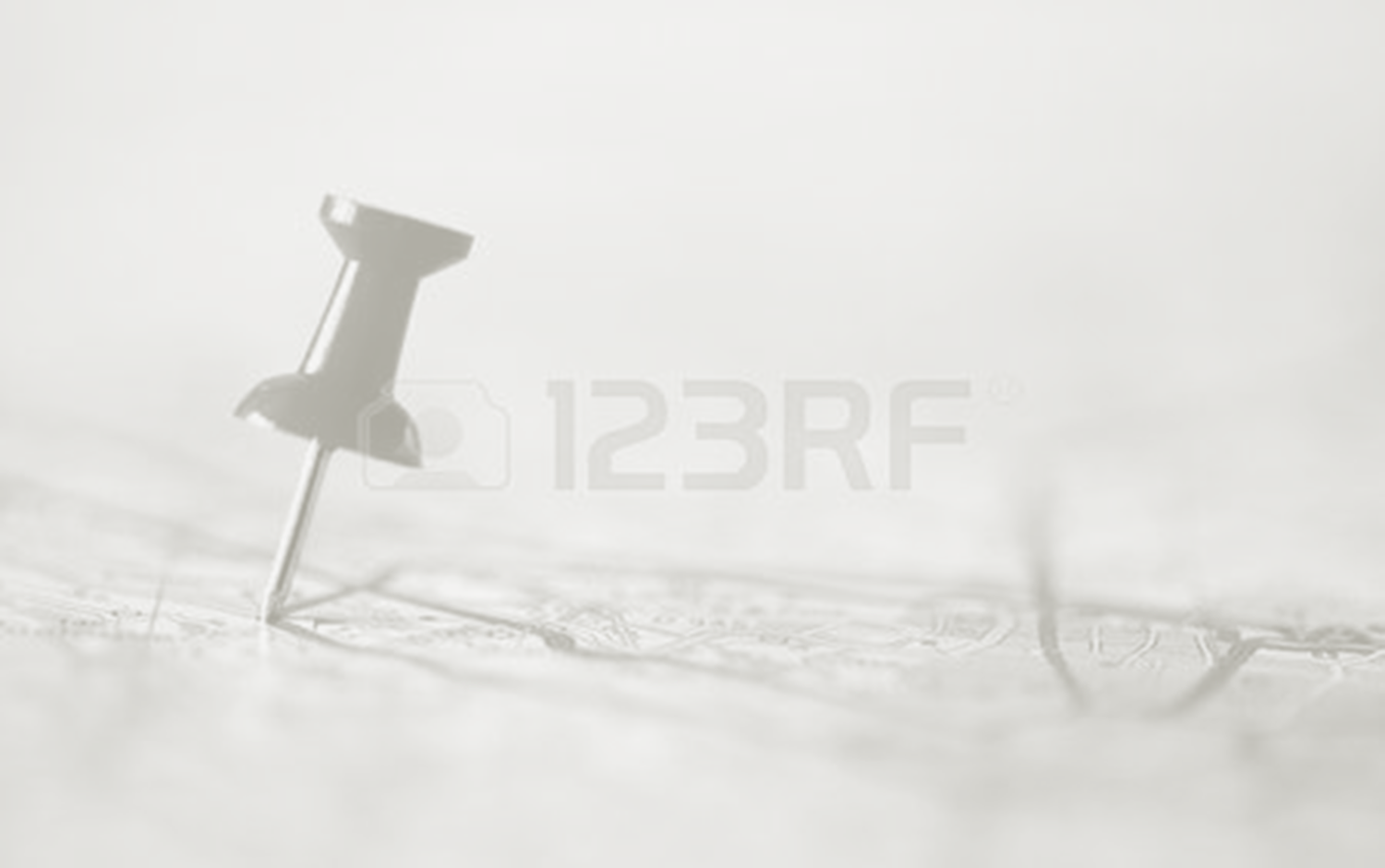 Nauczyciel  powinien dokładnie przeanalizować treści Web Questa wspólnie z uczniami, aż do momentu ich zrozumienia przez uczniów. Powinien jednak bardziej służyć im pomocą, radą, wyjaśnieniami, a nie wyręczeniem, czy gotowymi rozwiązaniami. Taka metoda będzie też dobrą formą do wdrażania do samodzielności.
Nauczyciel powinien zapoznać uczniów z zasadami bezpiecznego korzystania z Internetu. Nauczyciel powinien z uczniami przejrzeć źródła internetowe, pomagając w ich zrozumieniu.
Zespół klasowy powinien być podzielony na grupy z uwzględnieniem możliwości poznawczych uczniów, ich umiejętności, zainteresowań, tak aby „równo” rozłożyć siły w poszczególnych grupach.
Jeśli zespół klasowy jest ‚słabszy”, można każdej grupie zasugerować konkretne miejsca – miasta, góry, itd.
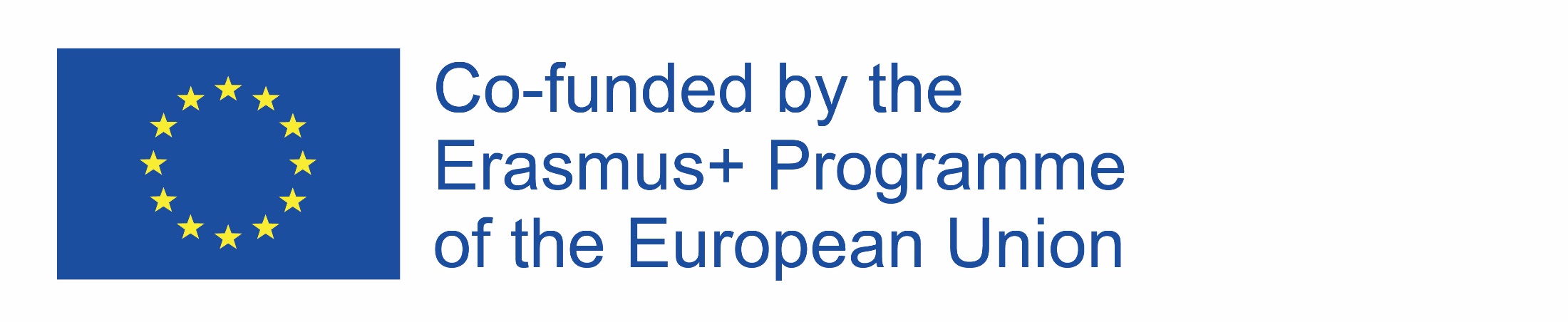 PORADNIK DLA NAUCZYCIELA
Na projekt można przeznaczyć od trzech do czterech tygodni, a prezentacje przewodników rozłożyć na dwie godziny  lekcyjne – w zależności  od możliwości i potrzeb uczniów. 
Można też wprowadzić  głosowanie na najlepszy, najciekawszy przewodnik turystyczny.
Efekty pracy można pokazać pozostałym uczniom podczas uroczystości szkolnej lub pikniku związanego ze sportem i turystyką.
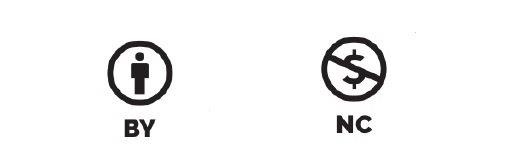